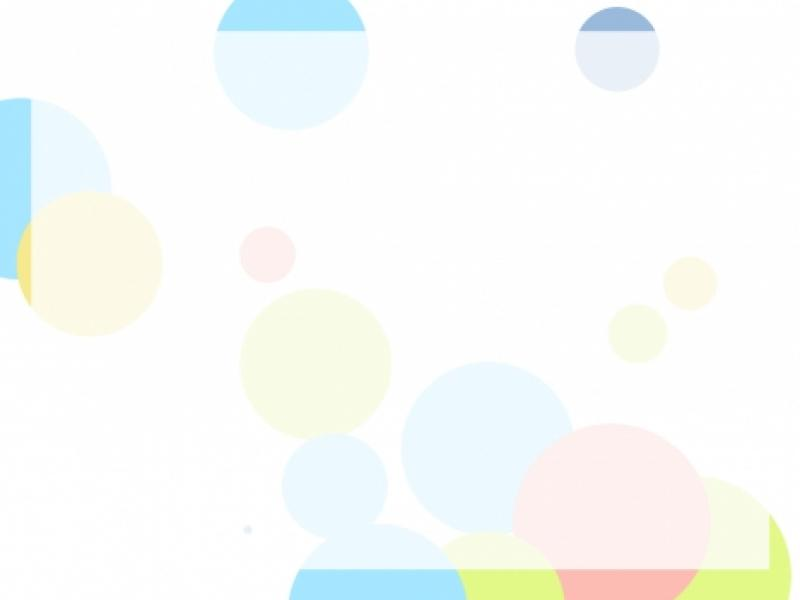 ث ثـ
ثـا
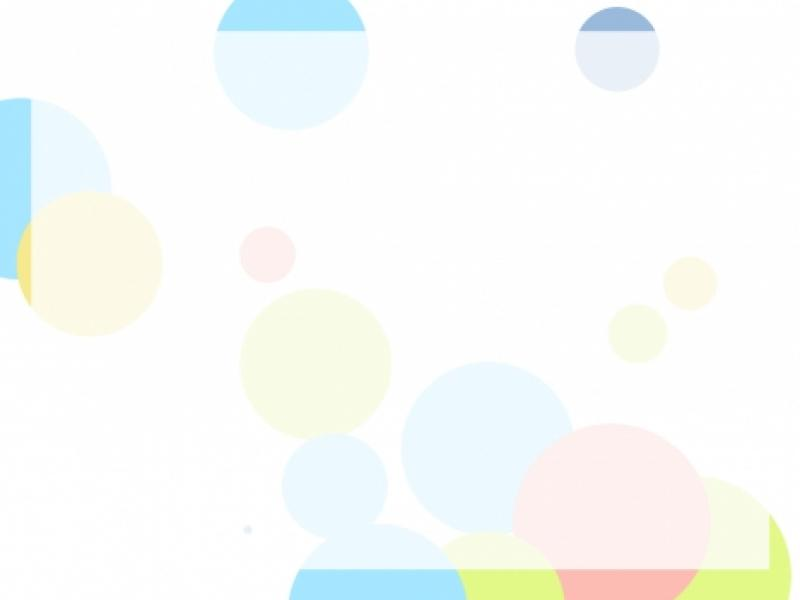 ثـو
ثـي
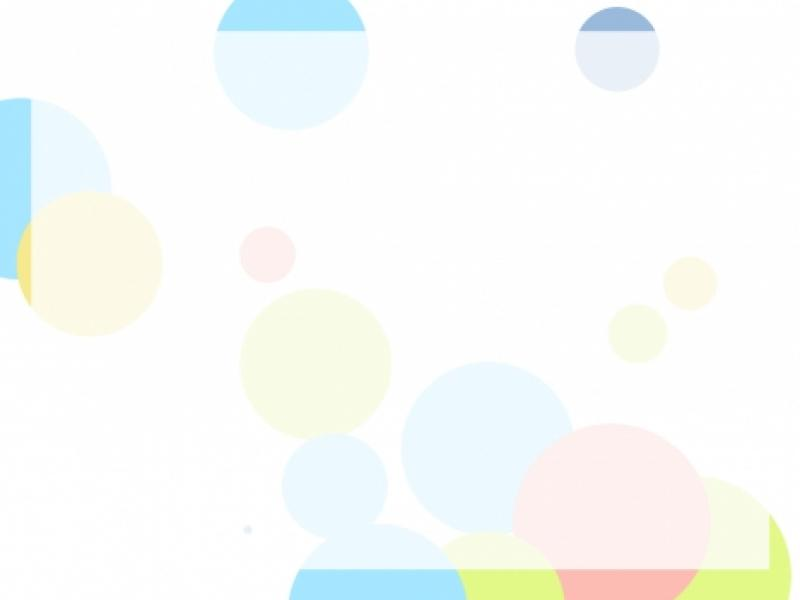 ثُ
ثِ
ثَ
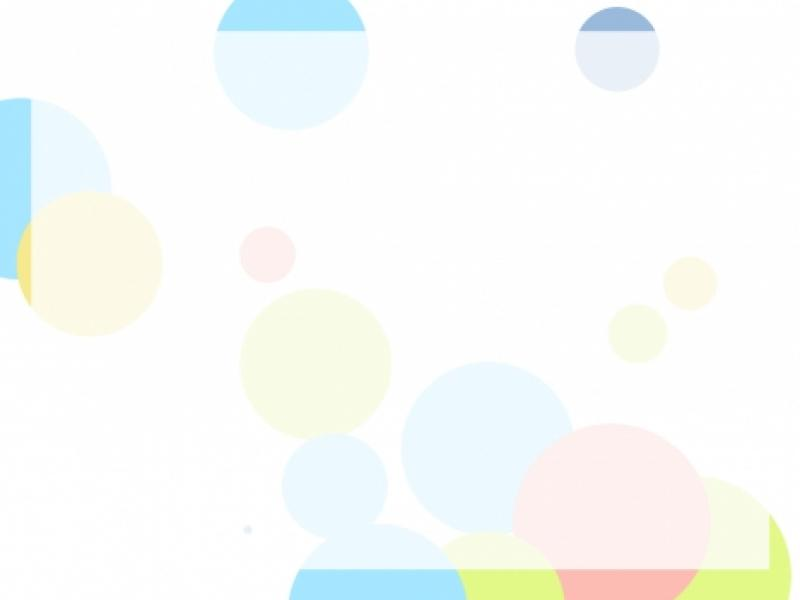 كلمات تبدأ بحرف الثاء
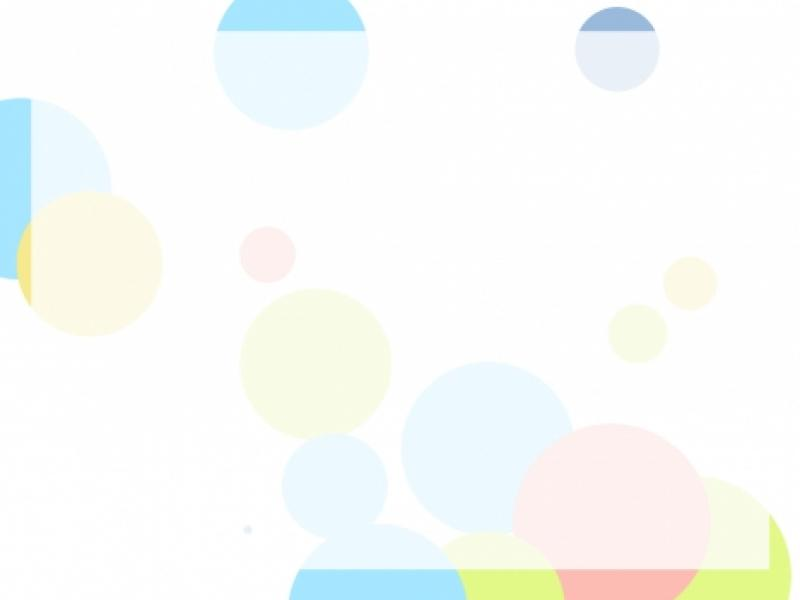 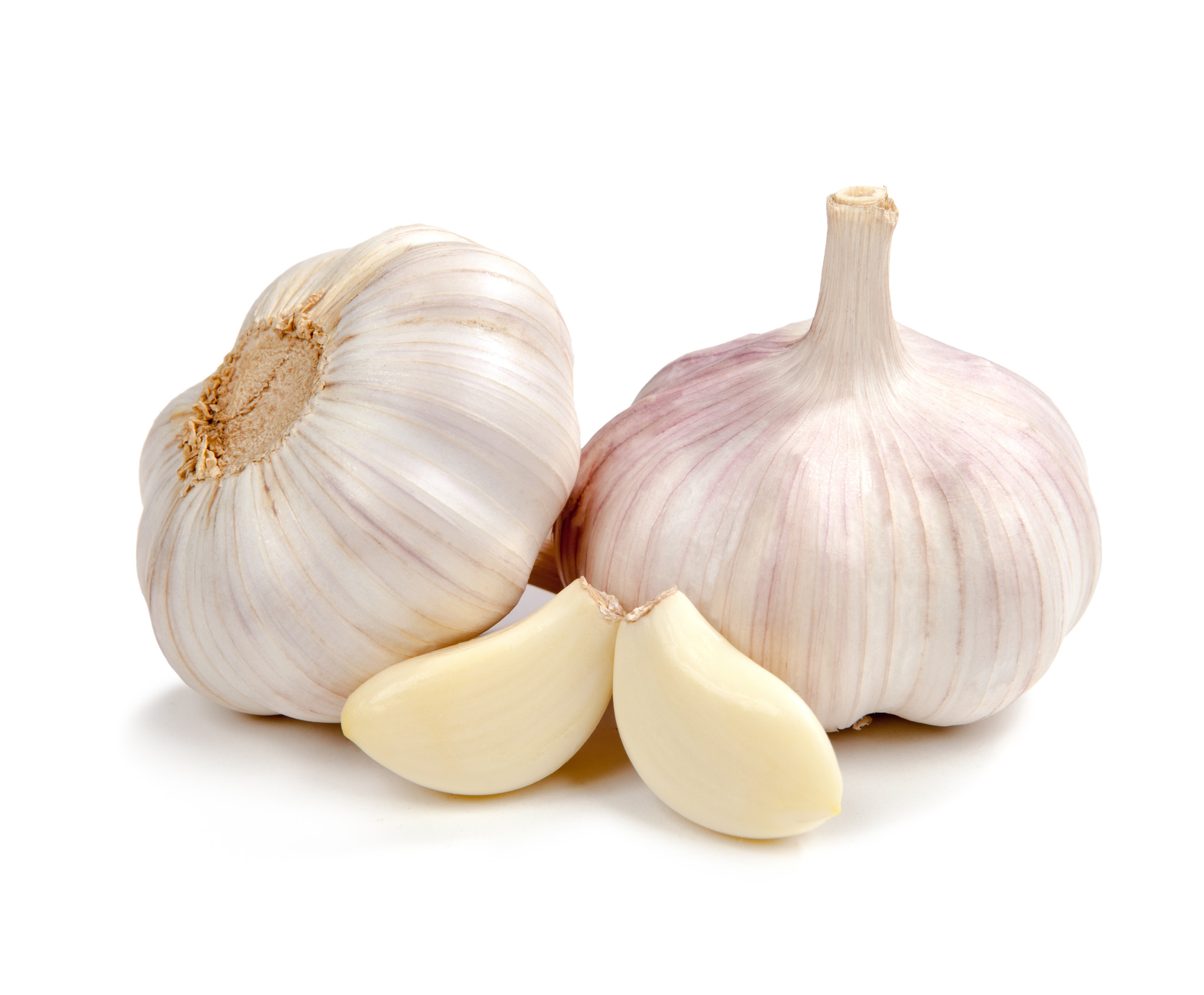 ثـوم
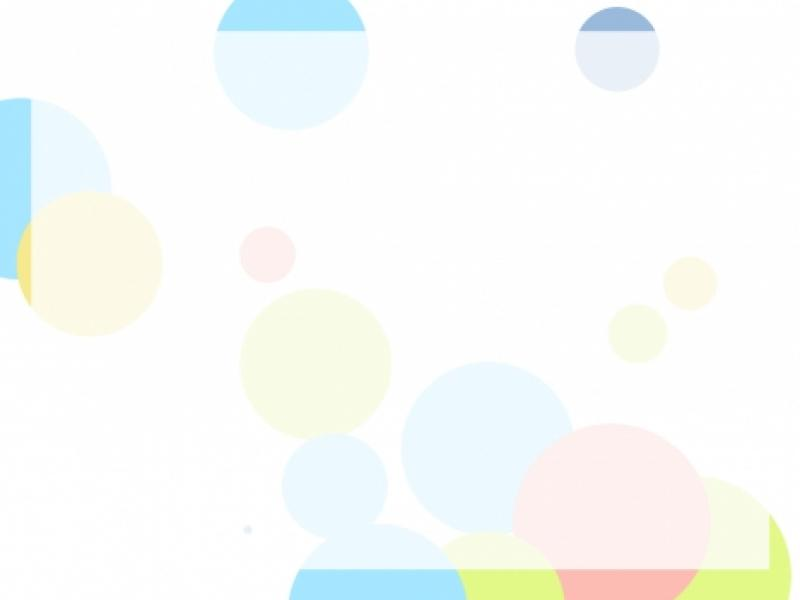 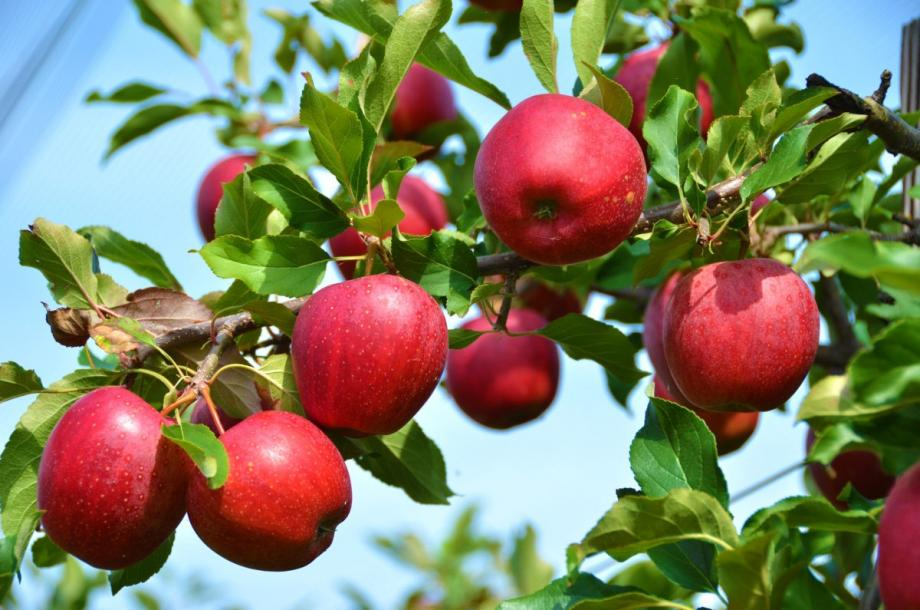 ثِـمـار
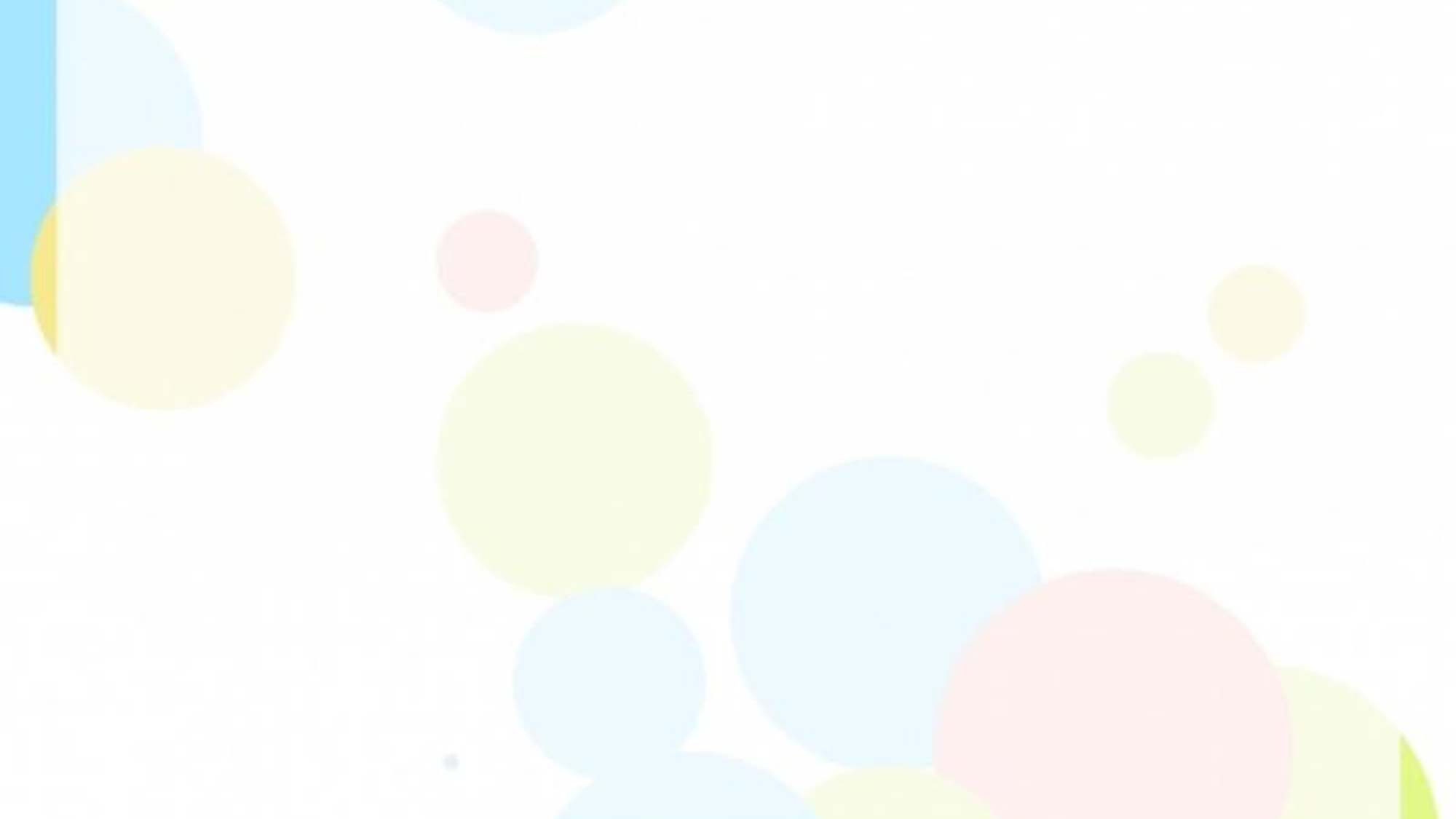 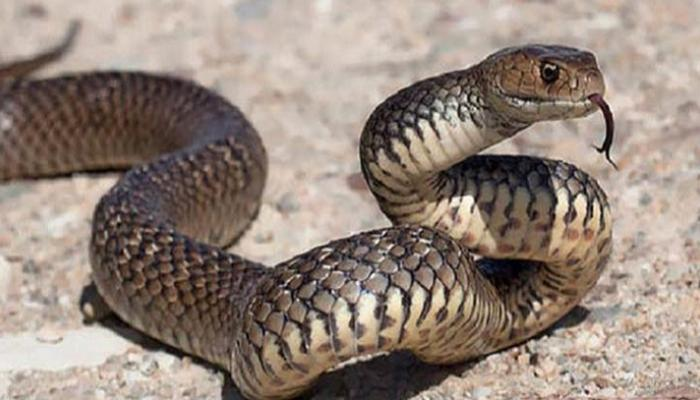 ثُـعـبان
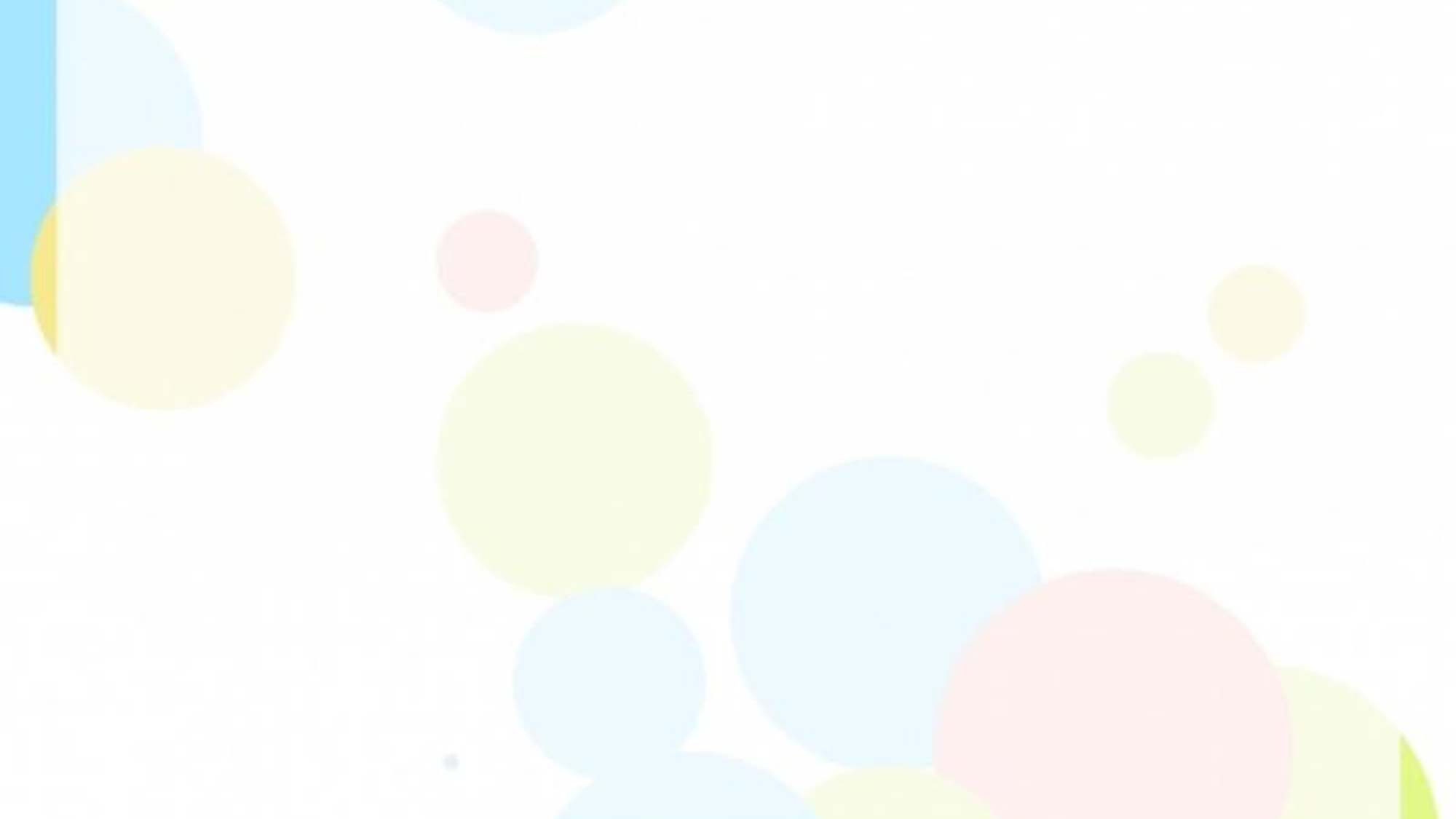 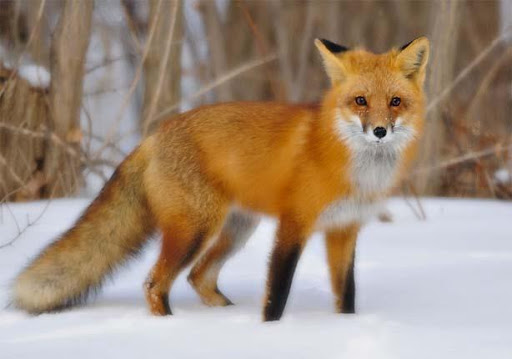 ثَـعـلـب
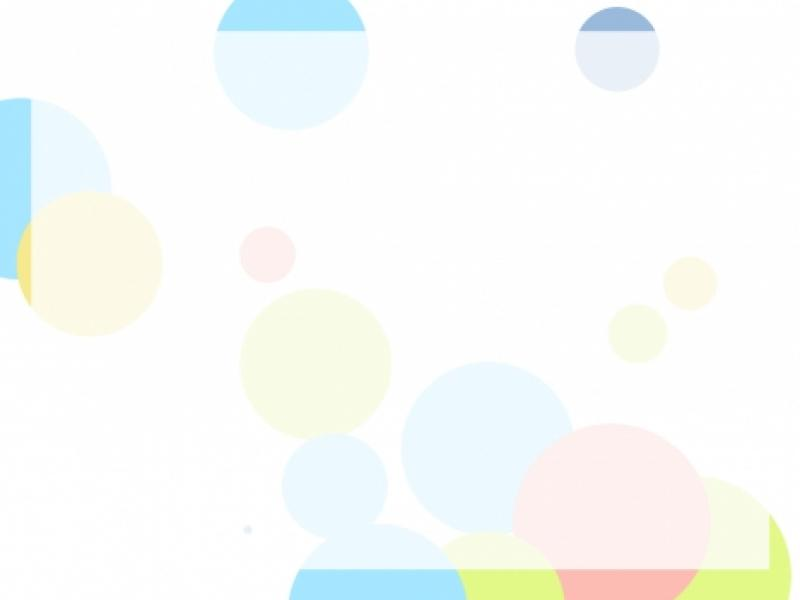 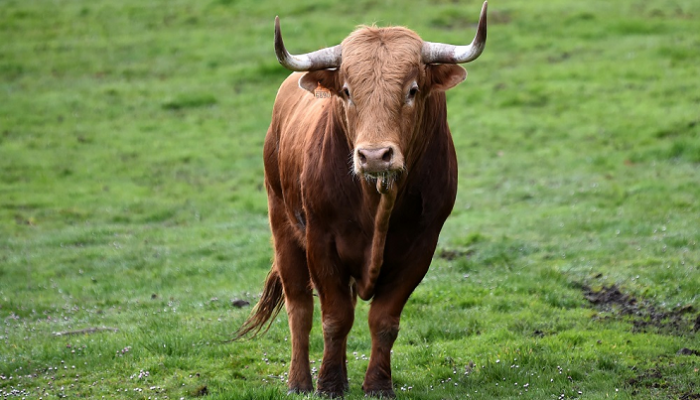 ثـور
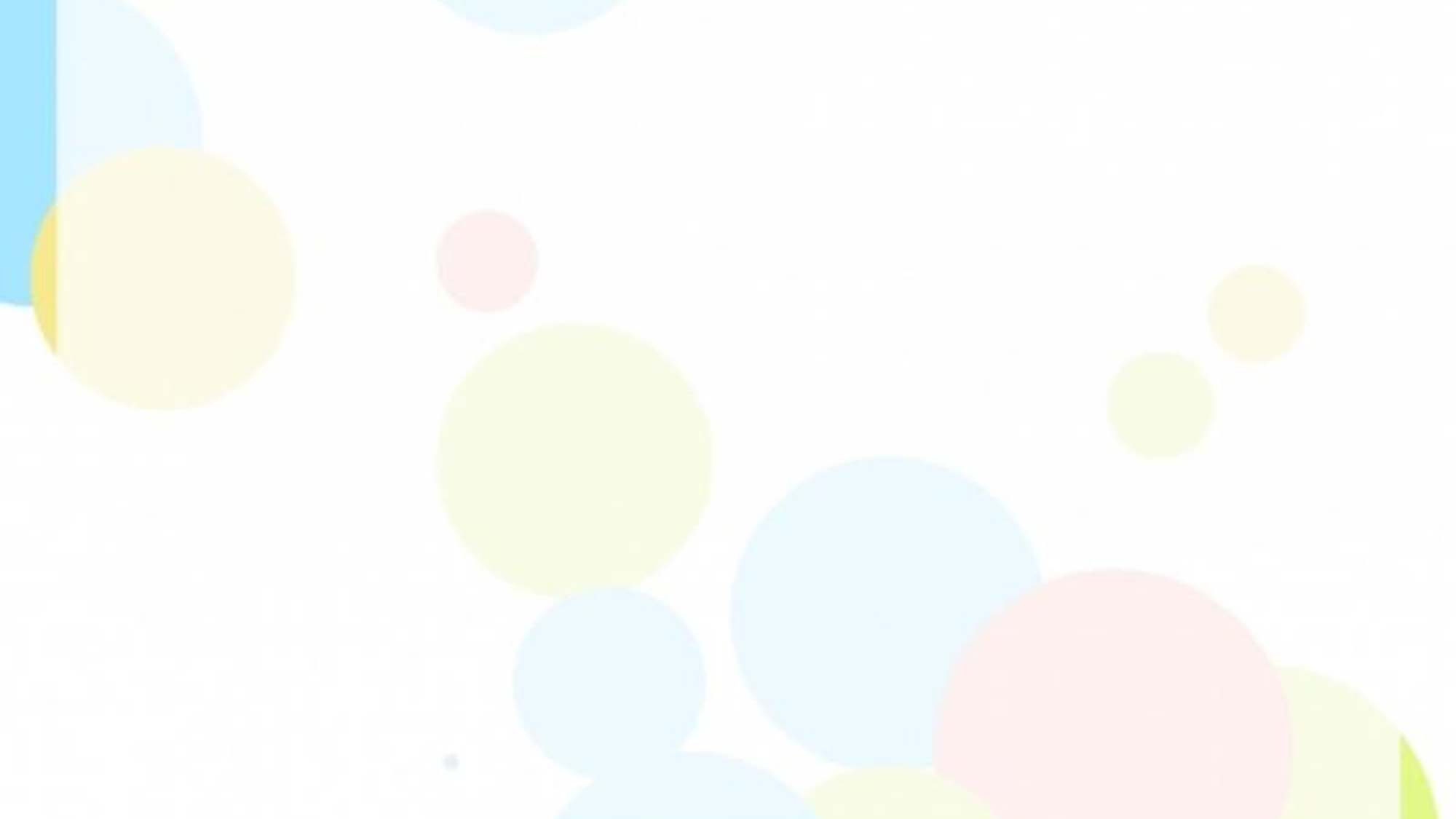 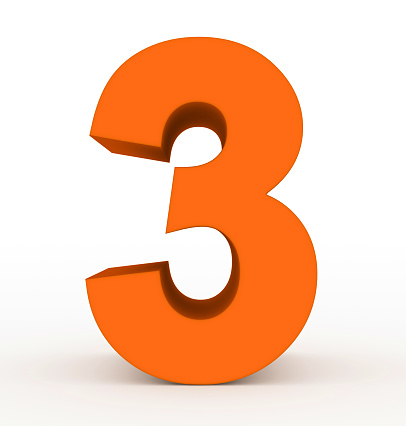 ثَـلاثـة
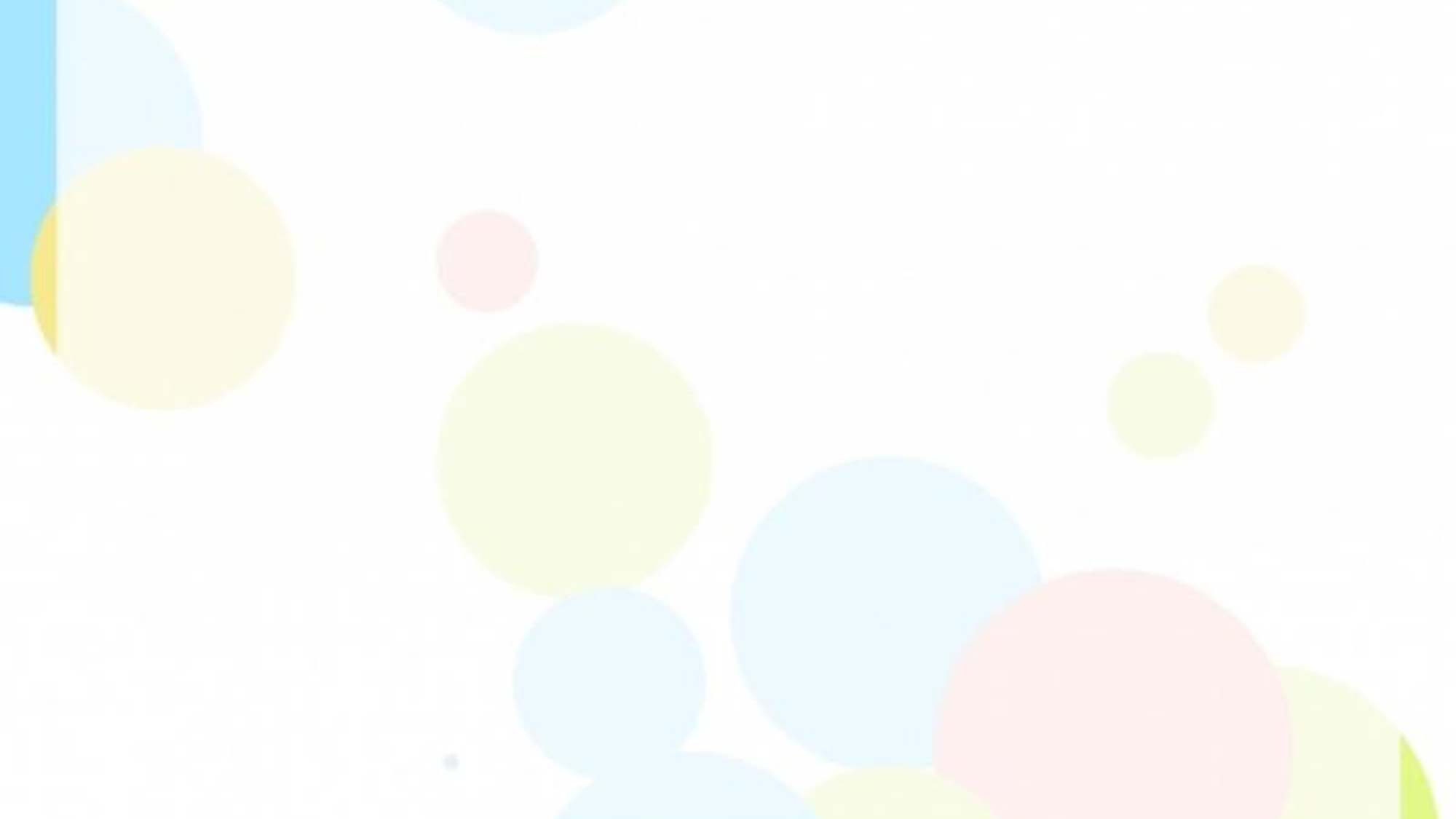 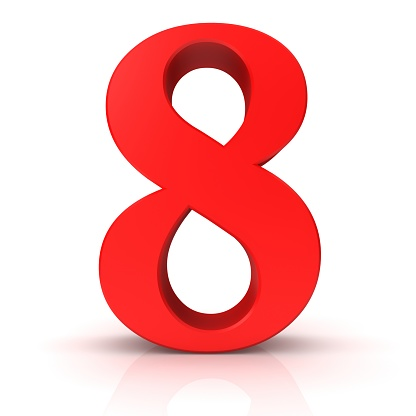 ثَـمـانـيـة
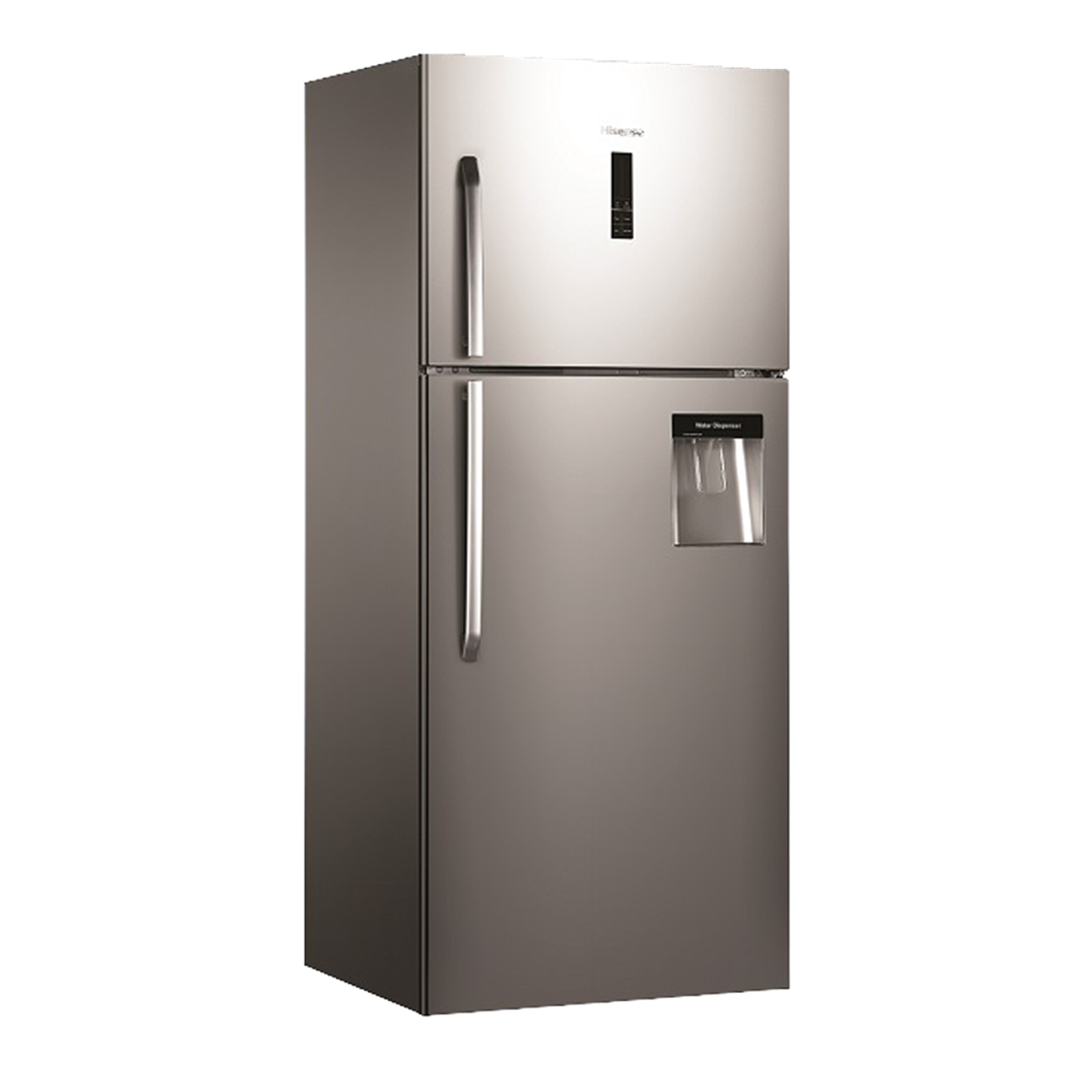 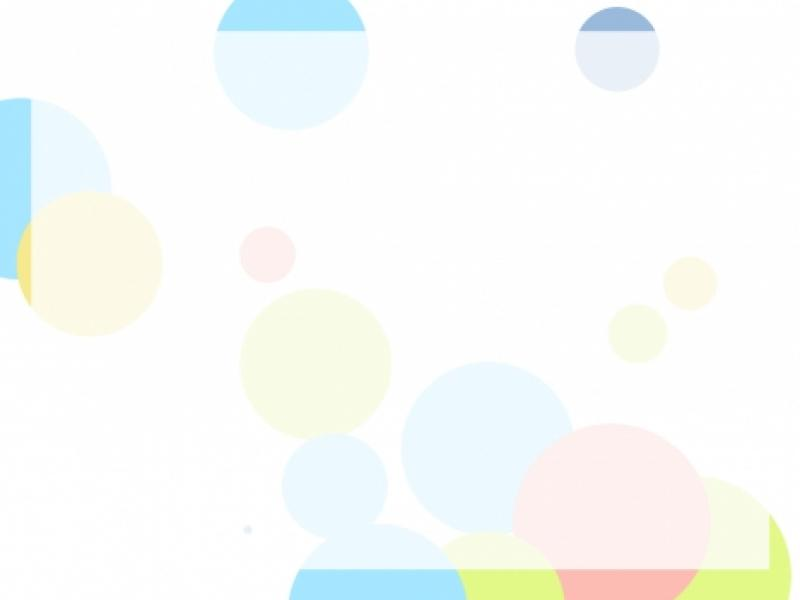 ثَـلاجـة
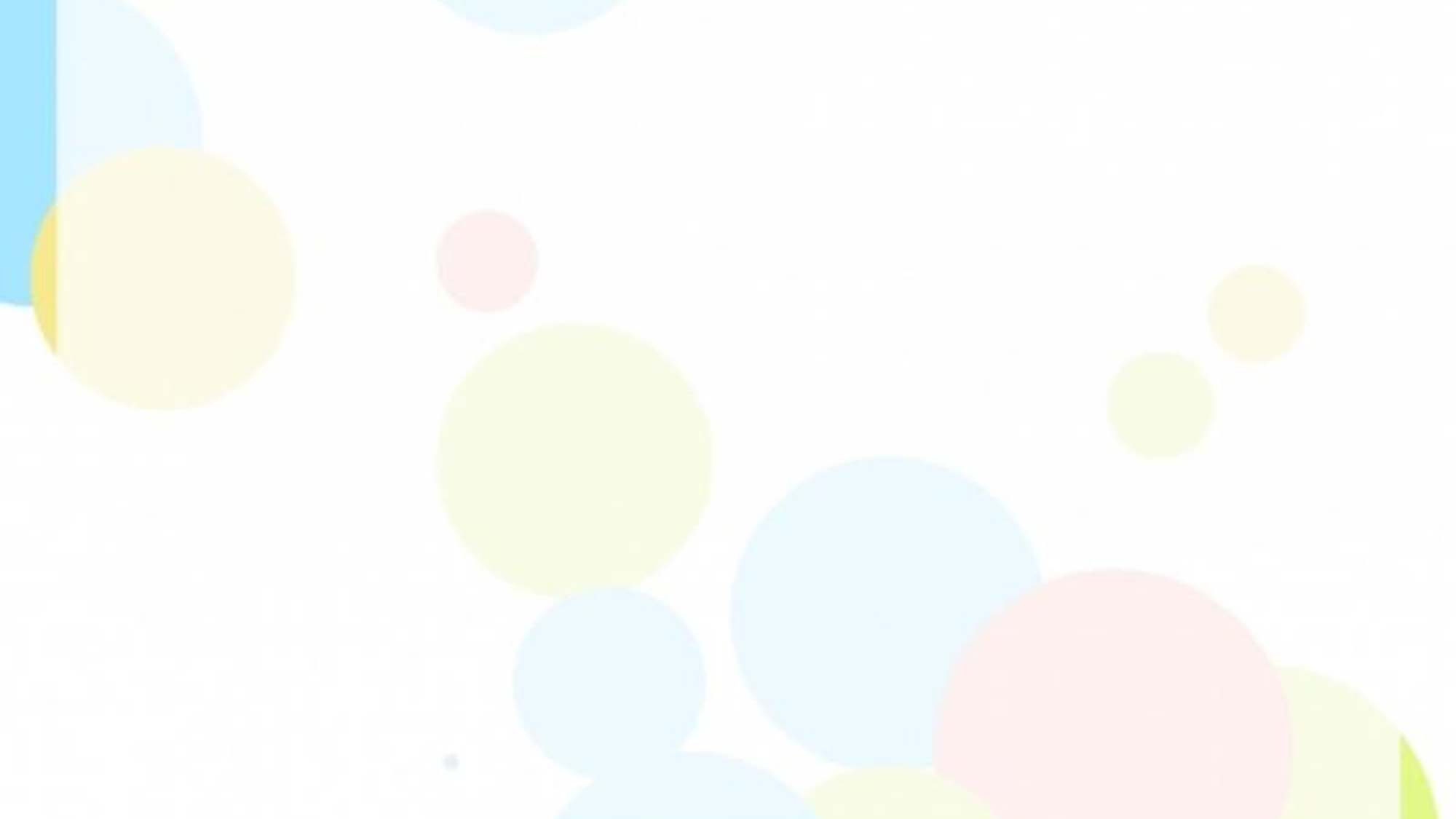 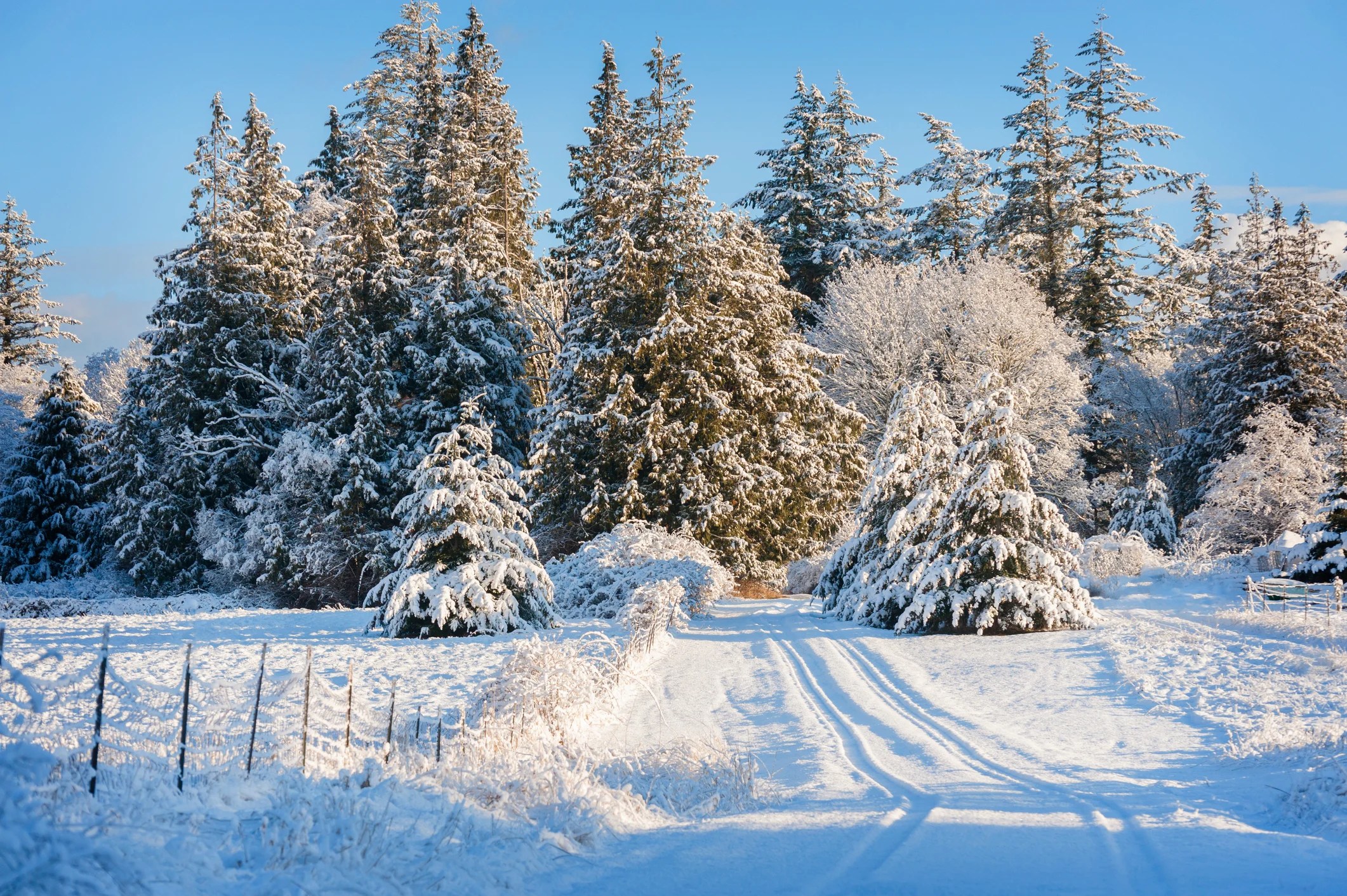 ثَـلـج
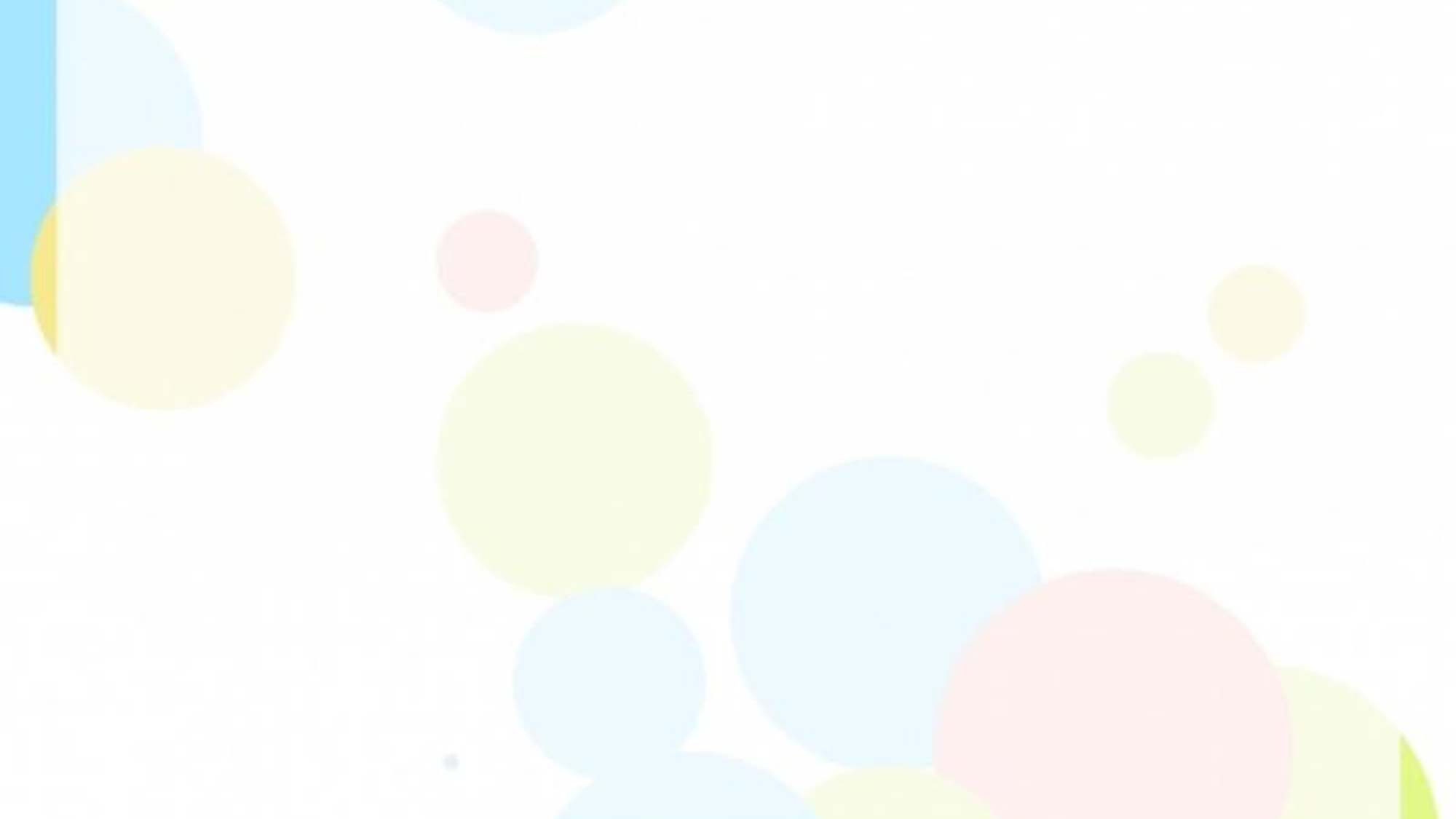 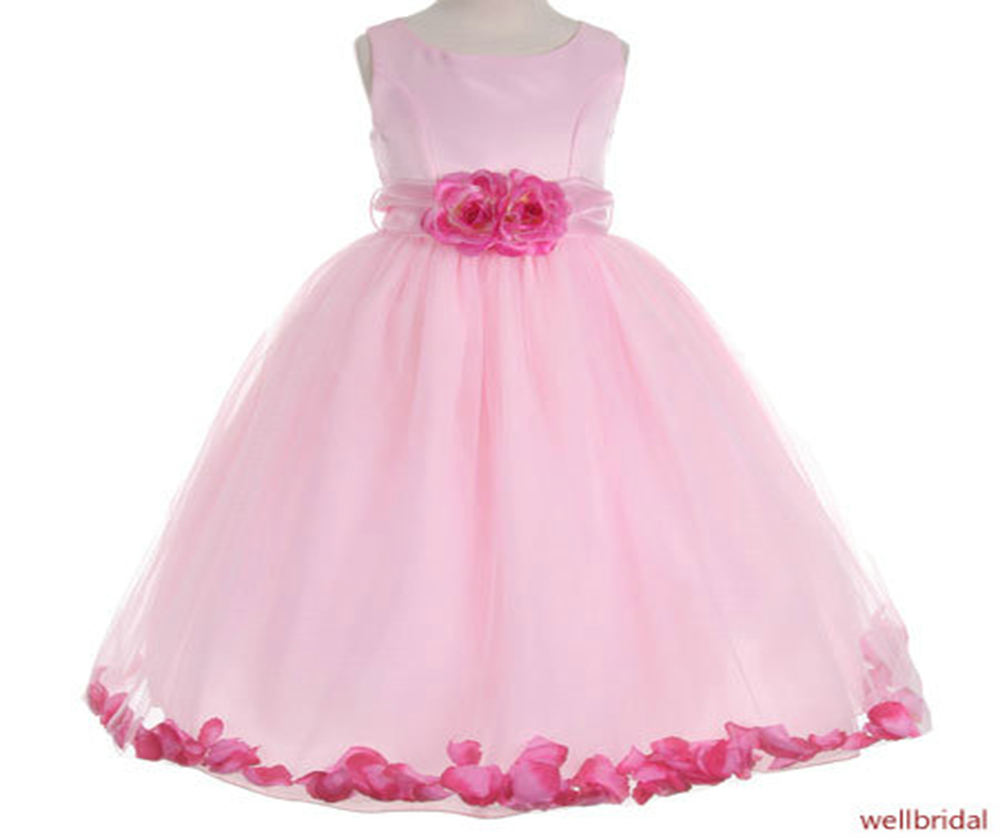 ثـوب
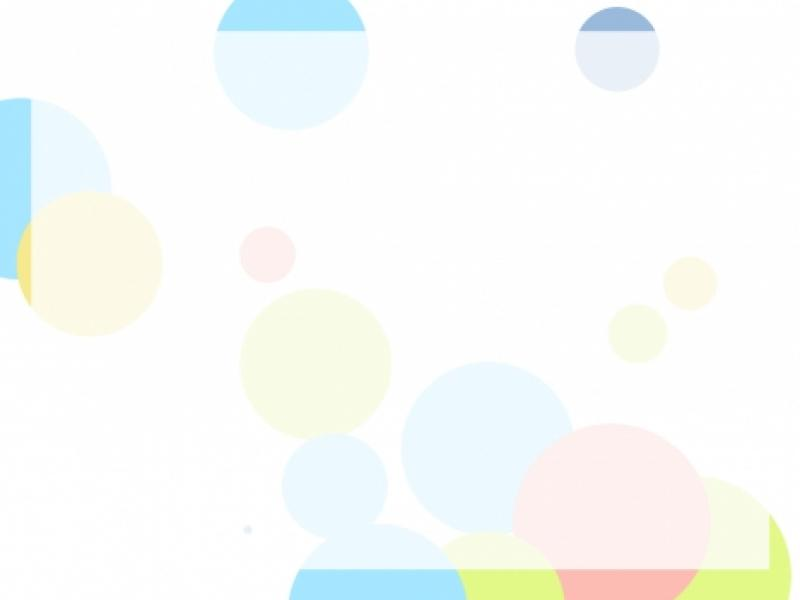 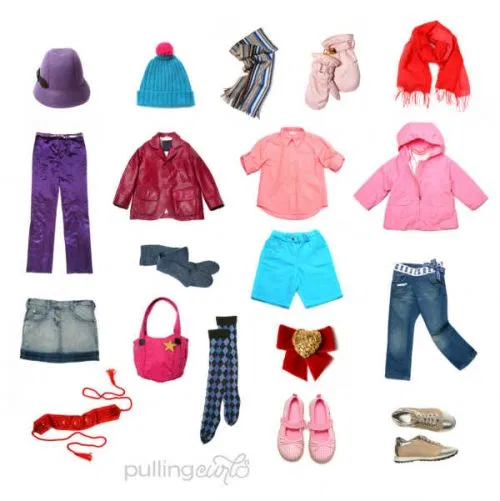 ثِـيـاب
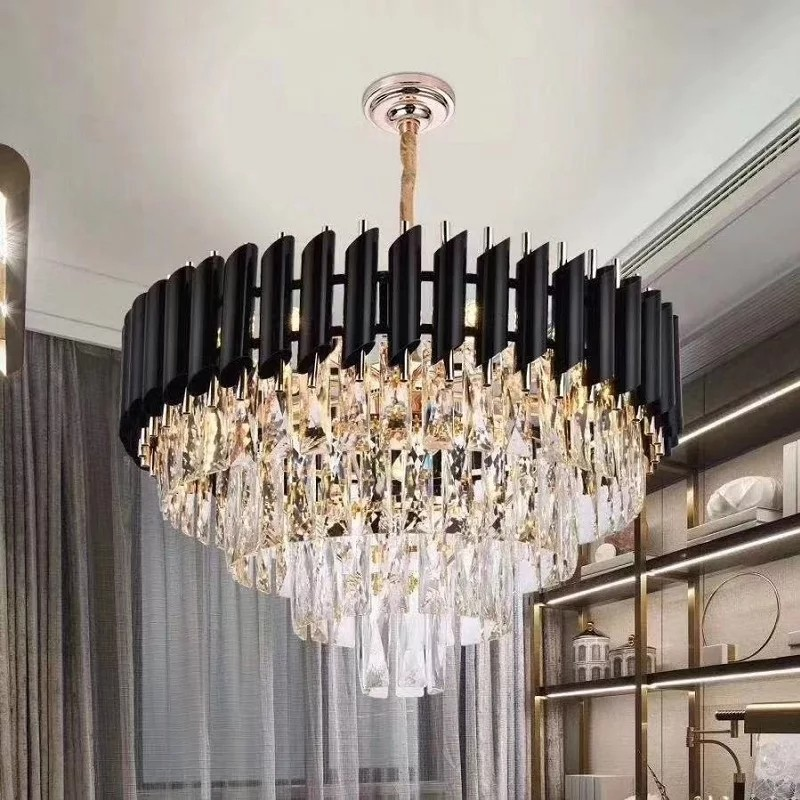 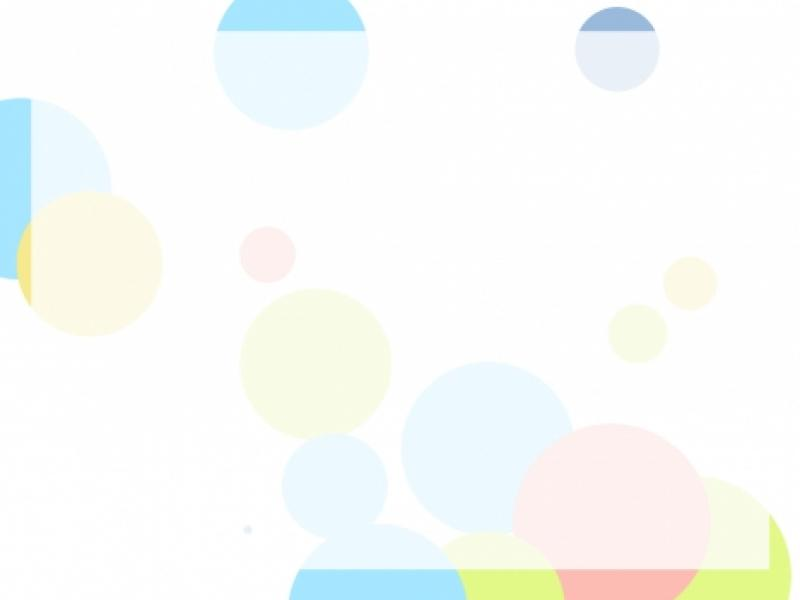 ثُـريـا